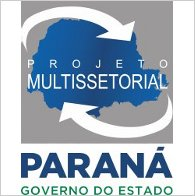 SECRETARIA DE ESTADO DO PLANEJAMENTO E COORDENAÇÃO GERAL – SEPL
Coordenação de Desenvolvimento Governamental – CDG 
Unidade de Gerenciamento do Projeto - UGP
OBJETIVO DA APRESENTAÇÃO:

Apresentar as normas de licitação que regem a execução dos Programas Rede Mãe Paranaense e Rede de Urgência e Emergência no âmbito do Acordo de Empréstimo 8201-BR, referente ao Projeto Multissetorial para o Desenvolvimento do Paraná – Banco Mundial.
PROJETO MULTISSETORIAL PARA O DESENVOLVIMENTO DO PARANÁ - BIRDSECRETARIA DE ESTADO DO PLANEJAMENTO E COORDENAÇÃO GERAL – SEPLUNIDADE DE GERENCIAMENTO DO PROJETO - UGP
ROTEIRO:

Aspectos Legais;

Arranjos de Implementação do Projeto;

3. Editais e Principais Aspectos de Aquisições.
PROJETO MULTISSETORIAL PARA O DESENVOLVIMENTO DO PARANÁ - BIRDSECRETARIA DE ESTADO DO PLANEJAMENTO E COORDENAÇÃO GERAL – SEPLUNIDADE DE GERENCIAMENTO DO PROJETO - UGP
1. ASPECTOS LEGAIS
PROJETO MULTISSETORIAL PARA O DESENVOLVIMENTO DO PARANÁ - BIRDSECRETARIA DE ESTADO DO PLANEJAMENTO E COORDENAÇÃO GERAL – SEPLUNIDADE DE GERENCIAMENTO DO PROJETO - UGP
FUNDAMENTAÇÃO LEGAL: 
AQUISIÇÕES NO ÂMBITO DO PROJETO

Contrato de empréstimo;
Lei Nº 8.666/1993, 10.520/2002, 15.608/2007;
Autorização do Senado Federal.
PROJETO MULTISSETORIAL PARA O DESENVOLVIMENTO DO PARANÁ - BIRDSECRETARIA DE ESTADO DO PLANEJAMENTO E COORDENAÇÃO GERAL – SEPLUNIDADE DE GERENCIAMENTO DO PROJETO - UGP
FUNDAMENTAÇÃO LEGAL: 
AQUISIÇÕES NO ÂMBITO DO PROJETO

Contrato de empréstimo nº 8.201 – BR (aprovado pelo Senado);

Vigência: 12.12.2013 a 30.11.2017 (retroativo a 12.12.2012).
PROJETO MULTISSETORIAL PARA O DESENVOLVIMENTO DO PARANÁ - BIRDSECRETARIA DE ESTADO DO PLANEJAMENTO E COORDENAÇÃO GERAL – SEPLUNIDADE DE GERENCIAMENTO DO PROJETO - UGP
FUNDAMENTAÇÃO LEGAL: 
AQUISIÇÕES NO ÂMBITO DO PROJETO

O Manual Operativo do Projeto – MOP e Manual Operativo Volume 5 Programas do Setor Saúde:

Orientar a implementação dos programas e ações que o integram o Projeto Multissetorial para o Desenvolvimento do Paraná, tendo em vista os compromissos assumidos pelo Acordo de Empréstimo.
PROJETO MULTISSETORIAL PARA O DESENVOLVIMENTO DO PARANÁ – BIRDSECRETARIA DE ESTADO DO PLANEJAMENTO E COORDENAÇÃO GERAL – SEPLUNIDADE DE GERENCIAMENTO DO PROJETO – UGP
www.planejamento.pr.gov.br
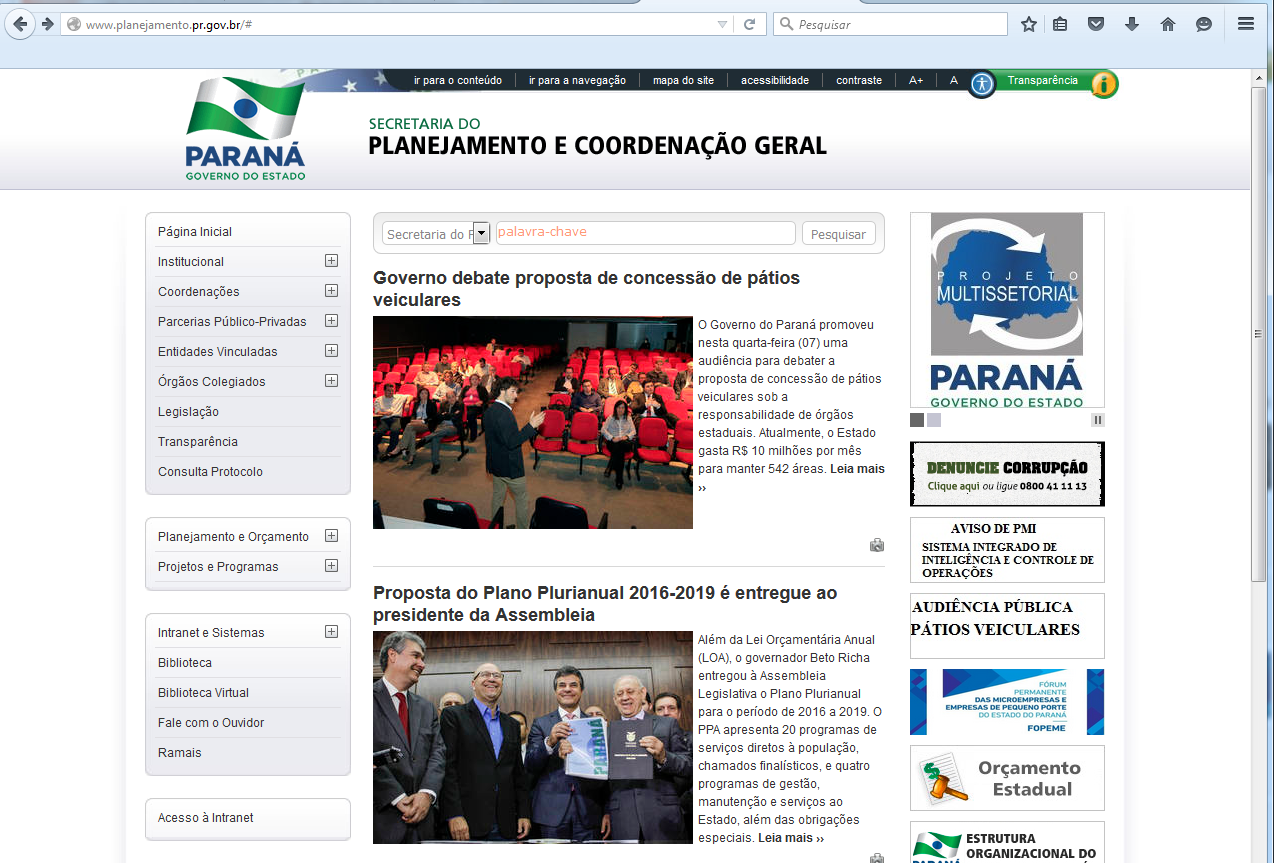 PROJETO MULTISSETORIAL PARA O DESENVOLVIMENTO DO PARANÁ - BIRDSECRETARIA DE ESTADO DO PLANEJAMENTO E COORDENAÇÃO GERAL – SEPLUNIDADE DE GERENCIAMENTO DO PROJETO - UGP
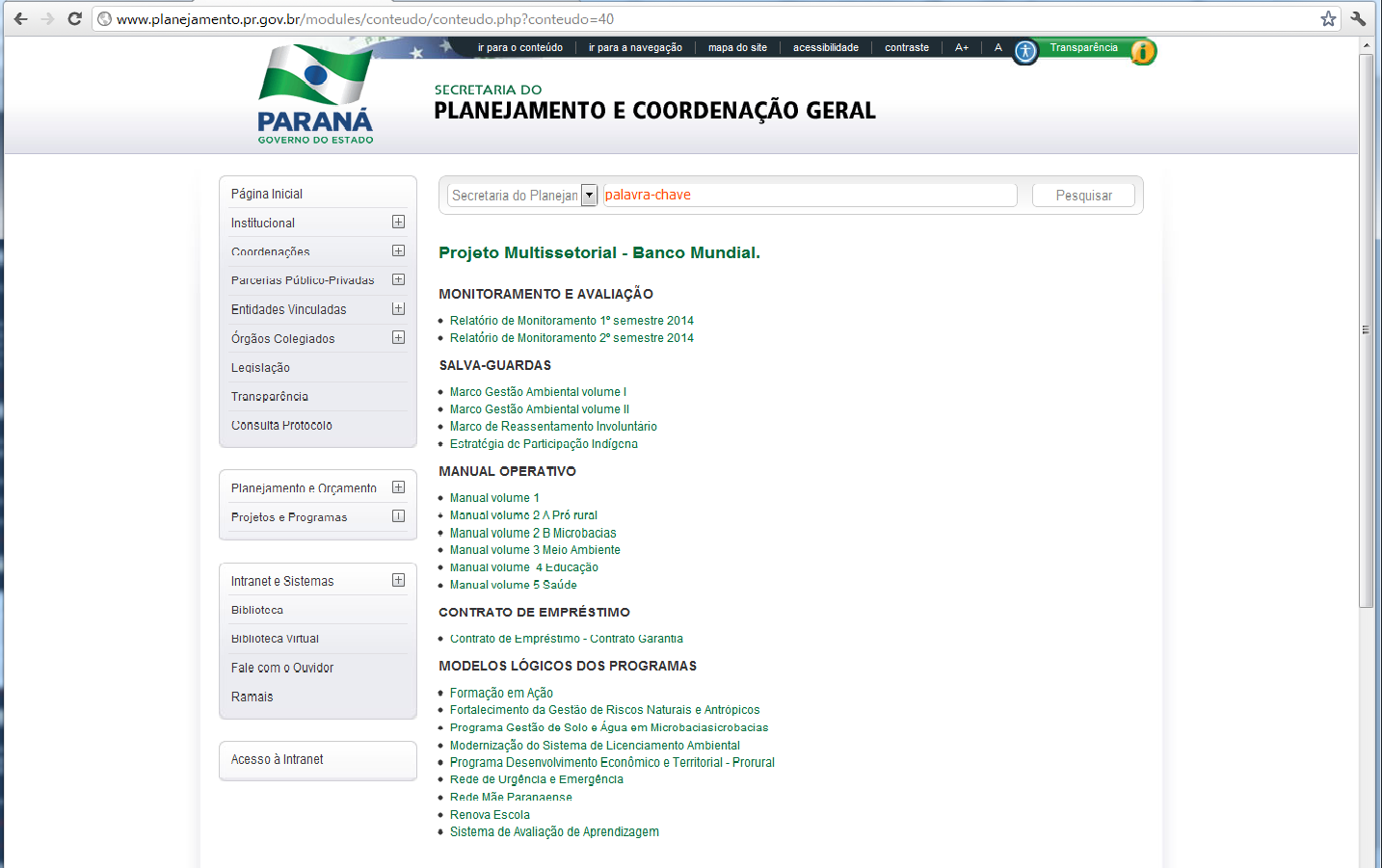 PROJETO MULTISSETORIAL PARA O DESENVOLVIMENTO DO PARANÁ - BIRDSECRETARIA DE ESTADO DO PLANEJAMENTO E COORDENAÇÃO GERAL – SEPLUNIDADE DE GERENCIAMENTO DO PROJETO - UGP
FUNDAMENTAÇÃO LEGAL: 
AQUISIÇÕES NO ÂMBITO DO PROJETO

LEI Nº 8.666/93 – Art. 42 - § 5º: 

Nas contratações com recursos de financiamento de organismo multilateral, poderão ser admitidas condições, normas e procedimentos decorrentes de acordos internacionais aprovados pelo Congresso Nacional.
PROJETO MULTISSETORIAL PARA O DESENVOLVIMENTO DO PARANÁ - BIRDSECRETARIA DE ESTADO DO PLANEJAMENTO E COORDENAÇÃO GERAL – SEPLUNIDADE DE GERENCIAMENTO DO PROJETO - UGP
FUNDAMENTAÇÃO LEGAL: 
AQUISIÇÕES NO ÂMBITO DO PROJETO
LEI Nº 15.608/2007 – Art. 3º: 

Na execução de projetos com recursos de financiamento oriundo de organismo multilateral de que o Brasil seja parte, é facultada a adoção de normas próprias cuja observância conste, expressamente, como condição do respectivo  contrato de empréstimo, ...
PROJETO MULTISSETORIAL PARA O DESENVOLVIMENTO DO PARANÁ - BIRDSECRETARIA DE ESTADO DO PLANEJAMENTO E COORDENAÇÃO GERAL – SEPLUNIDADE DE GERENCIAMENTO DO PROJETO - UGP
FUNDAMENTAÇÃO LEGAL: 
AQUISIÇÕES NO ÂMBITO DO PROJETO
LEI Nº 15.608/2007 – Art. 1º: 

§ 3º. As organizações sociais e demais entidades de natureza privada, quando aplicarem recursos financeiros oriundos dos setores públicos, devem:
 I – promover a escrituração contábil, destacando em separado a fonte de recursos;
II – promover aquisições e contratações com observância dos princípios desta lei;
III – submeter-se ao controle de resultados definidos pelo repassador dos recursos, sem prejuízo da ação do Tribunal de Contas do Estado do Paraná.
PROJETO MULTISSETORIAL PARA O DESENVOLVIMENTO DO PARANÁ - BIRDSECRETARIA DE ESTADO DO PLANEJAMENTO E COORDENAÇÃO GERAL – SEPLUNIDADE DE GERENCIAMENTO DO PROJETO - UGP
FUNDAMENTAÇÃO LEGAL: 
AQUISIÇÕES NO ÂMBITO DO PROJETO
LEI Nº 15.608/2007 – Art. 5º: 

Art. 5º. A realização de contratos e convênios, subordinados a esta lei, está juridicamente condicionada:

I – aos princípios universais da isonomia e sustentabilidade ambiental;
(continua)
PROJETO MULTISSETORIAL PARA O DESENVOLVIMENTO DO PARANÁ - BIRDSECRETARIA DE ESTADO DO PLANEJAMENTO E COORDENAÇÃO GERAL – SEPLUNIDADE DE GERENCIAMENTO DO PROJETO - UGP
FUNDAMENTAÇÃO LEGAL: 
AQUISIÇÕES NO ÂMBITO DO PROJETO
LEI Nº 15.608/2007 – Art. 5º: 
(continuação)
II – aos princípios reguladores da Administração Pública, tais como legalidade, finalidade, impessoalidade, publicidade, moralidade, eficiência, celeridade, economicidade, razoabilidade, proporcionalidade, devido processo legal e motivação dos atos;
III – aos princípios inerentes às licitações de vinculação ao instrumento convocatório, justo preço e competitividade.
Parágrafo único. Todos os procedimentos regulados por esta lei devem ter como objetivo a ampliação da disputa.
PROJETO MULTISSETORIAL PARA O DESENVOLVIMENTO DO PARANÁ - BIRDSECRETARIA DE ESTADO DO PLANEJAMENTO E COORDENAÇÃO GERAL – SEPLUNIDADE DE GERENCIAMENTO DO PROJETO - UGP
FUNDAMENTAÇÃO LEGAL: 
AQUISIÇÕES NO ÂMBITO DO PROJETO

CONTRATO DE EMPRÉSTIMO – SEÇÃO III:

Bens, Obras e Serviços: serão adquiridos de acordo com os requisitos das DIRETRIZES DE AQUISIÇÃO.
PROJETO MULTISSETORIAL PARA O DESENVOLVIMENTO DO PARANÁ - BIRDSECRETARIA DE ESTADO DO PLANEJAMENTO E COORDENAÇÃO GERAL – SEPLUNIDADE DE GERENCIAMENTO DO PROJETO - UGP
FUNDAMENTAÇÃO LEGAL: 
AQUISIÇÕES NO ÂMBITO DO PROJETO

Diretrizes para Aquisições de Bens, Obras e Serviços Técnicos Financiados por Empréstimos do BIRD e Créditos & Doações da AID, pelos mutuários do Banco Mundial – edição 2011.

http://siteresources.worldbank.org/BRAZILINPOREXTN/Resources/3817166-1242680408578/ATTD4Q6J.pdf
PROJETO MULTISSETORIAL PARA O DESENVOLVIMENTO DO PARANÁ - BIRDSECRETARIA DE ESTADO DO PLANEJAMENTO E COORDENAÇÃO GERAL – SEPLUNIDADE DE GERENCIAMENTO DO PROJETO - UGP
FUNDAMENTAÇÃO LEGAL: 
AQUISIÇÕES NO ÂMBITO DO PROJETO

1.1  Estas Diretrizes têm como objetivo fornecer informações aos executores de projetos financiados,  no  todo  ou  em  parte,  por  um  empréstimo  do  BIRD ... e executado  pelo  beneficiário, acerca  das  políticas  que  regem  a  aquisição  de  bens  e  a contratação  de  obras  e  serviços  técnicos, necessários  para  a  execução  do  projeto.
PROJETO MULTISSETORIAL PARA O DESENVOLVIMENTO DO PARANÁ - BIRDSECRETARIA DE ESTADO DO PLANEJAMENTO E COORDENAÇÃO GERAL – SEPLUNIDADE DE GERENCIAMENTO DO PROJETO - UGP
FUNDAMENTAÇÃO LEGAL: 
AQUISIÇÕES NO ÂMBITO DO PROJETO

As referências ao “Mutuário”‖abrangem os beneficiários do empréstimo que executem os referidos projetos e podem englobar também os submutuários ou as entidades executoras do projeto (nota no item 1.1 - Diretrizes).
PROJETO MULTISSETORIAL PARA O DESENVOLVIMENTO DO PARANÁ - BIRDSECRETARIA DE ESTADO DO PLANEJAMENTO E COORDENAÇÃO GERAL – SEPLUNIDADE DE GERENCIAMENTO DO PROJETO - UGP
FUNDAMENTAÇÃO LEGAL: 
AQUISIÇÕES NO ÂMBITO DO PROJETO

Em alguns casos, o Mutuário atua apenas como intermediário, sendo o projeto executado por outra agência ou entidade. Nestas Diretrizes, as referências ao Mutuário abrangem essas agências e entidades, bem como os Submutuários, no contexto dos “repasses de empréstimos externos” (nota no item 1.2 - Diretrizes).
PROJETO MULTISSETORIAL PARA O DESENVOLVIMENTO DO PARANÁ - BIRDSECRETARIA DE ESTADO DO PLANEJAMENTO E COORDENAÇÃO GERAL – SEPLUNIDADE DE GERENCIAMENTO DO PROJETO - UGP
FUNDAMENTAÇÃO LEGAL: 
AQUISIÇÕES NO ÂMBITO DO PROJETO
Diretrizes:


Executores se equivalem a mutuário.
PROJETO MULTISSETORIAL PARA O DESENVOLVIMENTO DO PARANÁ - BIRDSECRETARIA DE ESTADO DO PLANEJAMENTO E COORDENAÇÃO GERAL – SEPLUNIDADE DE GERENCIAMENTO DO PROJETO - UGP
2. ARRANJOS DE IMPLEMENTAÇÃO DO PROJETO
PROJETO MULTISSETORIAL PARA O DESENVOLVIMENTO DO PARANÁ - BIRDSECRETARIA DE ESTADO DO PLANEJAMENTO E COORDENAÇÃO GERAL – SEPLUNIDADE DE GERENCIAMENTO DO PROJETO - UGP
ARRANJOS DE IMPLEMENTAÇÃO DO PROJETO:


Forma escolhida pelo mutuário e 
satisfatória ao BIRD para executar 
as ações previstas no Projeto.
PROJETO MULTISSETORIAL PARA O DESENVOLVIMENTO DO PARANÁ - BIRDSECRETARIA DE ESTADO DO PLANEJAMENTO E COORDENAÇÃO GERAL – SEPLUNIDADE DE GERENCIAMENTO DO PROJETO - UGP
ARRANJOS DE IMPLEMENTAÇÃO DO PROJETO:

Forma de Execução das Ações:

DIRETA:
ÓRGÃOS (SECRETARIAS E AUTARQUIAS);
FUNDO ROTATIVO.

INDIRETA:
FUNDO A FUNDO;
CONVÊNIO;
CONTRATO;
PROJETO MULTISSETORIAL PARA O DESENVOLVIMENTO DO PARANÁ - BIRDSECRETARIA DE ESTADO DO PLANEJAMENTO E COORDENAÇÃO GERAL – SEPLUNIDADE DE GERENCIAMENTO DO PROJETO - UGP
EXECUÇÃO INDIRETA:
Contrato de Empréstimo – Seção I: Arranjos de Implementação - B. Convênios Interinstitucionais 

1. 0 Mutuário, antes de iniciar as atividades do Projeto pelas quais uma Entidade Participante seja responsável, e seguindo o modelo do Manual Operacional do Projeto, celebrará convênios/contratos de Implementação satisfatórios para o Banco, estabelecendo, entre outros:
(Continua)
PROJETO MULTISSETORIAL PARA O DESENVOLVIMENTO DO PARANÁ - BIRDSECRETARIA DE ESTADO DO PLANEJAMENTO E COORDENAÇÃO GERAL – SEPLUNIDADE DE GERENCIAMENTO DO PROJETO - UGP
EXECUÇÃO INDIRETA:
Contrato de Empréstimo – Seção I: Arranjos de Implementação - B. Convênios Interinstitucionais 

(Continuação)

obrigação da respectiva Entidade Participante: cumprir, conforme o caso, com os Documentos de Salvaguardas, as Diretrizes Anticorrupção, e o disposto na Seção III - Aquisições; 

(Continua)
PROJETO MULTISSETORIAL PARA O DESENVOLVIMENTO DO PARANÁ - BIRDSECRETARIA DE ESTADO DO PLANEJAMENTO E COORDENAÇÃO GERAL – SEPLUNIDADE DE GERENCIAMENTO DO PROJETO - UGP
EXECUÇÃO INDIRETA:
Contrato de Empréstimo – Seção I: Arranjos de Implementação - B. Convênios Interinstitucionais 
(Continuação)

disposições de gestão financeira detalhando o fluxo de informações e/ou fluxo de fundos relevante para que o Mutuário cumpra com as obrigações do Acordo de Empréstimo.
PROJETO MULTISSETORIAL PARA O DESENVOLVIMENTO DO PARANÁ - BIRDSECRETARIA DE ESTADO DO PLANEJAMENTO E COORDENAÇÃO GERAL – SEPLUNIDADE DE GERENCIAMENTO DO PROJETO - UGP
EXECUÇÃO INDIRETA:
Contrato de Empréstimo – Seção I: Arranjos de Implementação - B. Convênios Interinstitucionais 
(Continuação)


através da SESA, com Municípios e Prestadores de Serviços de Saúde para a implementação de suas respectivas partes do Projeto.
PROJETO MULTISSETORIAL PARA O DESENVOLVIMENTO DO PARANÁ - BIRDSECRETARIA DE ESTADO DO PLANEJAMENTO E COORDENAÇÃO GERAL – SEPLUNIDADE DE GERENCIAMENTO DO PROJETO - UGP
EXECUÇÃO INDIRETA:
Contrato de Empréstimo – Seção I: Arranjos de Implementação - B. Convênios Interinstitucionais 
(Continuação)

2. 0 Mutuário exercerá seus direitos e cumprirá com suas obrigações sob cada um dos Convênios/Contratos de Implementação de tal maneira a proteger os interesses do Mutuário e do Banco e para cumprir com os propósitos do Empréstimo.
PROJETO MULTISSETORIAL PARA O DESENVOLVIMENTO DO PARANÁ - BIRDSECRETARIA DE ESTADO DO PLANEJAMENTO E COORDENAÇÃO GERAL – SEPLUNIDADE DE GERENCIAMENTO DO PROJETO - UGP
3. Editais e Principais Aspectos de Aquisições
PROJETO MULTISSETORIAL PARA O DESENVOLVIMENTO DO PARANÁ - BIRDSECRETARIA DE ESTADO DO PLANEJAMENTO E COORDENAÇÃO GERAL – SEPLUNIDADE DE GERENCIAMENTO DO PROJETO - UGP
Editais e Principais Aspectos de Aquisições:

Programa de Gastos Elegíveis - PGE:

... conjunto de investimento definido e as
despesas correntes (incluindo obras, bens e serviços) incorridos pelo Mutuário nos códigos
orçamentários previstos no Anexo 4 do presente
Contrato ...
PROJETO MULTISSETORIAL PARA O DESENVOLVIMENTO DO PARANÁ – BIRDSECRETARIA DE ESTADO DO PLANEJAMENTO E COORDENAÇÃO GERAL – SEPLUNIDADE DE GERENCIAMENTO DO PROJETO – UGP
Editais e Principais Aspectos de Aquisições:

Compõe o PGE as seguintes ações da SESA:


Programa Rede Paraná de Urgência e Emergência:
	iniciativa orçamentária 4161.

Programa Rede Mãe Paranaense:
	iniciativa orçamentária 4162.
PROJETO MULTISSETORIAL PARA O DESENVOLVIMENTO DO PARANÁ – BIRDSECRETARIA DE ESTADO DO PLANEJAMENTO E COORDENAÇÃO GERAL – SEPLUNIDADE DE GERENCIAMENTO DO PROJETO – UGP
Editais e Principais Aspectos de Aquisições:


Despesa Elegível: a que esta contemplada no PGE;

Despesa Financiável: contemplada no PGE e executada nos termos do Acordo de Empréstimo (Diretrizes de Execução)
PROJETO MULTISSETORIAL PARA O DESENVOLVIMENTO DO PARANÁ – BIRDSECRETARIA DE ESTADO DO PLANEJAMENTO E COORDENAÇÃO GERAL – SEPLUNIDADE DE GERENCIAMENTO DO PROJETO – UGP
Editais e Principais Aspectos de Aquisições:




PGE = Despesa Financiável + Despesa Não Financiável
PROJETO MULTISSETORIAL PARA O DESENVOLVIMENTO DO PARANÁ – BIRDSECRETARIA DE ESTADO DO PLANEJAMENTO E COORDENAÇÃO GERAL – SEPLUNIDADE DE GERENCIAMENTO DO PROJETO – UGP
Editais e Principais Aspectos de Aquisições:
PROJETO MULTISSETORIAL - BIRD
REEMBOLSÁVEL-ATÉ
US$314,125,000

CONTRAPARTIDA
US$ 364,114,777
 
US$ 35,000,000
US$ 714,114,777
FINACIÁVEL
COMPONENTE 1
PGE
NÃO
FINACIÁVEL
COMPONENTE 2
PROJETO MULTISSETORIAL PARA O DESENVOLVIMENTO DO PARANÁ – BIRDSECRETARIA DE ESTADO DO PLANEJAMENTO E COORDENAÇÃO GERAL – SEPLUNIDADE DE GERENCIAMENTO DO PROJETO – UGP
Principais elementos do Edital de Licitação
Diretrizes de Aquisição: Fraude e Corrupção

1.16  É a política do Banco  exigir de todos os Mutuários (inclusive dos beneficiários de empréstimos  do Banco), licitantes, fornecedores, empreiteiros e seus agentes (sejam eles declarados  ou  não),  subcontratados,  subconsultores,  prestadores  de  serviço  e fornecedores,  além  de  todo  funcionário  a  eles  vinculado,  que  mantenham  os  mais elevados padrões de ética durante a aquisição e execução de contratos financiados pelo Banco.
PROJETO MULTISSETORIAL PARA O DESENVOLVIMENTO DO PARANÁ – BIRDSECRETARIA DE ESTADO DO PLANEJAMENTO E COORDENAÇÃO GERAL – SEPLUNIDADE DE GERENCIAMENTO DO PROJETO – UGP
Principais elementos do Edital de Licitação
Diretrizes de Aquisição: Fraude e Corrupção


Incluir em todos os procedimentos
de aquisições, bem como aos 
contratos consequentes, 
cláusula antifraude e anticorrupção.
PROJETO MULTISSETORIAL PARA O DESENVOLVIMENTO DO PARANÁ – BIRDSECRETARIA DE ESTADO DO PLANEJAMENTO E COORDENAÇÃO GERAL – SEPLUNIDADE DE GERENCIAMENTO DO PROJETO – UGP
Modelo de Cláusula antifraude e anticorrupção: http://www.planejamento.pr.gov.br/
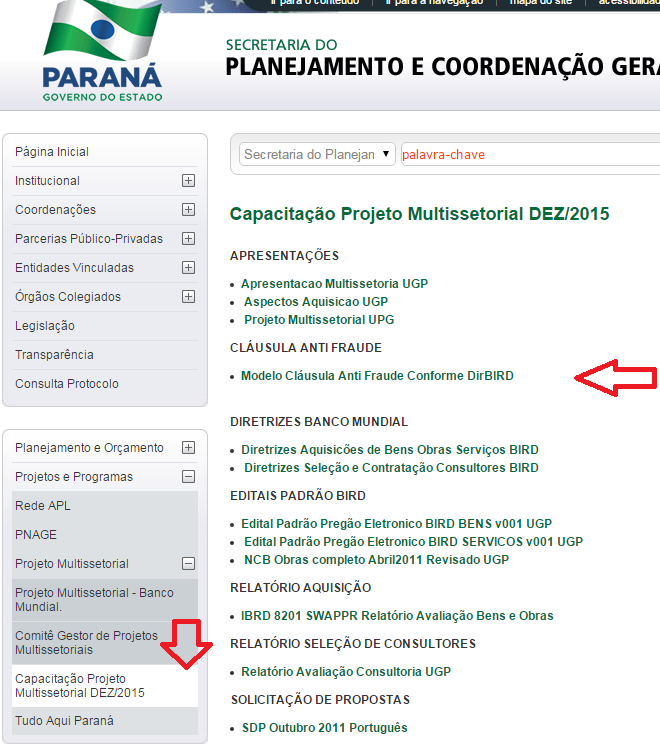 PROJETO MULTISSETORIAL PARA O DESENVOLVIMENTO DO PARANÁ – BIRDSECRETARIA DE ESTADO DO PLANEJAMENTO E COORDENAÇÃO GERAL – SEPLUNIDADE DE GERENCIAMENTO DO PROJETO – UGP
Editais e Principais Aspectos de Aquisições:



Modalidades de Licitação aceitas para 
classificar a despesa como financiável:
PROJETO MULTISSETORIAL PARA O DESENVOLVIMENTO DO PARANÁ – BIRDSECRETARIA DE ESTADO DO PLANEJAMENTO E COORDENAÇÃO GERAL – SEPLUNIDADE DE GERENCIAMENTO DO PROJETO – UGP
Editais e Principais Aspectos de Aquisições
Modalidades de Licitação:

Pregão Eletrônico (Edital baseado nas leis nacionais / instrumentos acordados com o Banco Mundial):
	i. Não é admissível o pregão presencial.

LPN (Edital baseado nas leis nacionais / instrumentos acordados com o Banco Mundial).
PROJETO MULTISSETORIAL PARA O DESENVOLVIMENTO DO PARANÁ – BIRDSECRETARIA DE ESTADO DO PLANEJAMENTO E COORDENAÇÃO GERAL – SEPLUNIDADE DE GERENCIAMENTO DO PROJETO – UGP
Editais e Principais Aspectos de Aquisições

as Diretrizes do BIRD não permitem aos licitantes, nos procedimentos de Pregão Eletrônico, a utilização de “Chat”, ou procedimento similar, para comunicação entre eles próprios ou com o pregoeiro, admitindo a utilização desse recurso apenas ao pregoeiro, no que concerne à veiculação de avisos gerais e necessários ao andamento do procedimento licitatório;
PROJETO MULTISSETORIAL PARA O DESENVOLVIMENTO DO PARANÁ – BIRDSECRETARIA DE ESTADO DO PLANEJAMENTO E COORDENAÇÃO GERAL – SEPLUNIDADE DE GERENCIAMENTO DO PROJETO – UGP
Editais e Principais Aspectos de Aquisições

nenhum tipo de negociação de preços entre o pregoeiro e o licitante  de menor preço/lance final;

não é permitido que um concorrente tenha acesso às propostas dos demais concorrentes de um procedimento de licitação;

 não aplicável preferência nacional.
PROJETO MULTISSETORIAL PARA O DESENVOLVIMENTO DO PARANÁ – BIRDSECRETARIA DE ESTADO DO PLANEJAMENTO E COORDENAÇÃO GERAL – SEPLUNIDADE DE GERENCIAMENTO DO PROJETO – UGP
Editais e Principais Aspectos de Aquisições
Diretrizes de Aquisição: PREÇO


as Diretrizes do BIRD não admitem a fixação de “preços máximos” assim como a consideração de “preços inexequíveis” na avaliação nos procedimentos de aquisição (cuja inobservância ensejaria a rejeição/desclassificação de propostas);
PROJETO MULTISSETORIAL PARA O DESENVOLVIMENTO DO PARANÁ – BIRDSECRETARIA DE ESTADO DO PLANEJAMENTO E COORDENAÇÃO GERAL – SEPLUNIDADE DE GERENCIAMENTO DO PROJETO – UGP
Editais e Principais Aspectos de Aquisições:
Diretrizes de Aquisição: PREÇO


Preço é o critério mais importante 
do julgamento de uma proposta.
PROJETO MULTISSETORIAL PARA O DESENVOLVIMENTO DO PARANÁ – BIRDSECRETARIA DE ESTADO DO PLANEJAMENTO E COORDENAÇÃO GERAL – SEPLUNIDADE DE GERENCIAMENTO DO PROJETO – UGP
Editais e Principais Aspectos de Aquisições:
Diretrizes de Aquisição: PREÇO


SESA (por meio das Regionais) deve informar 
sobre origem do recurso transferido 
(se oriundo do empréstimo do BIRD 
ou de outra fonte nacional).
PROJETO MULTISSETORIAL PARA O DESENVOLVIMENTO DO PARANÁ – BIRDSECRETARIA DE ESTADO DO PLANEJAMENTO E COORDENAÇÃO GERAL – SEPLUNIDADE DE GERENCIAMENTO DO PROJETO – UGP
Editais e Principais Aspectos de Aquisições:
Diretrizes de Aquisição: PREÇO

Fases da licitação:

Fase interna: faz cotação de preços no mercado;
Fase externa: não menciona nem preço máximo nem preço de referência.
PROJETO MULTISSETORIAL PARA O DESENVOLVIMENTO DO PARANÁ – BIRDSECRETARIA DE ESTADO DO PLANEJAMENTO E COORDENAÇÃO GERAL – SEPLUNIDADE DE GERENCIAMENTO DO PROJETO – UGP
Editais e Principais Aspectos de Aquisições:
Diretrizes de Aquisição: PREÇO

Sugestão de Procedimento:

Deixar expresso na instrução do processo que os recursos envolvidos na ação tem origem parcial ou total de financiamento do BIRD;

Idem, no preâmbulo do edital e no aviso de licitação.
PROJETO MULTISSETORIAL PARA O DESENVOLVIMENTO DO PARANÁ – BIRDSECRETARIA DE ESTADO DO PLANEJAMENTO E COORDENAÇÃO GERAL – SEPLUNIDADE DE GERENCIAMENTO DO PROJETO – UGP
Editais e Principais Aspectos de Aquisições:
Diretrizes de Aquisição: PREÇO


Obras: pode usar planilha padrão de descrição dos serviços, incluindo quantitativo e definição de qualidade, sem especificação de preços.
PROJETO MULTISSETORIAL PARA O DESENVOLVIMENTO DO PARANÁ – BIRDSECRETARIA DE ESTADO DO PLANEJAMENTO E COORDENAÇÃO GERAL – SEPLUNIDADE DE GERENCIAMENTO DO PROJETO – UGP
Editais e Principais Aspectos de Aquisições
2.61 - Rejeição de todas as propostas:

Em  geral,  os  editais  de  licitação  preveem  a  possibilidade  de  rejeição  de  todas  as propostas pelo Mutuário. Justifica-se a recusa de todas as ofertas quando não existe uma efetiva concorrência, as propostas não atendem às exigências, nenhum licitante cumpre os critérios de qualificação  especificados ...

(continua)
PROJETO MULTISSETORIAL PARA O DESENVOLVIMENTO DO PARANÁ – BIRDSECRETARIA DE ESTADO DO PLANEJAMENTO E COORDENAÇÃO GERAL – SEPLUNIDADE DE GERENCIAMENTO DO PROJETO – UGP
Editais e Principais Aspectos de Aquisições
2.61 - Rejeição de todas as propostas:

(continuação)

... ou o valor da proposta  de  menor preço avaliado  é substancialmente  mais  elevada  que  o  custo  estimado  atualizado  ou  que  o  orçamento 
existente. A falta de competitividade não será determinada apenas com base no número de  licitantes. 

(continua)
PROJETO MULTISSETORIAL PARA O DESENVOLVIMENTO DO PARANÁ – BIRDSECRETARIA DE ESTADO DO PLANEJAMENTO E COORDENAÇÃO GERAL – SEPLUNIDADE DE GERENCIAMENTO DO PROJETO – UGP
Editais e Principais Aspectos de Aquisições
2.61 - Rejeição de todas as propostas:

(continuação)

Mesmo  quando  for  enviada  somente  uma  proposta,  o  processo  licitatório poderá  ser  considerado  válido  se  a  concorrência  tiver  sido  satisfatoriamente  divulgada, os critérios de qualificação não tiverem sido  indevidamente  restritivos  e os preços forem razoáveis em comparação aos valores de mercado.
PROJETO MULTISSETORIAL PARA O DESENVOLVIMENTO DO PARANÁ – BIRDSECRETARIA DE ESTADO DO PLANEJAMENTO E COORDENAÇÃO GERAL – SEPLUNIDADE DE GERENCIAMENTO DO PROJETO – UGP
PROJETO MULTISSETORIAL      /           EXECUÇÃO INDIRETA
Auditoria  Independente do Projeto por meio do TCE-PR
PROJETO MULTISSETORIAL PARA O DESENVOLVIMENTO DO PARANÁ – BIRDSECRETARIA DE ESTADO DO PLANEJAMENTO E COORDENAÇÃO GERAL – SEPLUNIDADE DE GERENCIAMENTO DO PROJETO – UGP
Projeto Multissetorial - Atuação do TCE-PR
Diretoria de Auditorias – DAUD
Art. 164 (Regimento Interno). Compete à Diretoria de Auditorias:
I - realizar as auditorias em programas cofinanciados por operações de crédito contraídas pelo Estado do Paraná e Municípios ou oriundos de doação de organismos multilaterais de crédito, mediante determinação da Presidência;
PROJETO MULTISSETORIAL PARA O DESENVOLVIMENTO DO PARANÁ - BIRDSECRETARIA DE ESTADO DO PLANEJAMENTO E COORDENAÇÃO GERAL – SEPLUNIDADE DE GERENCIAMENTO DO PROJETO - UGP
Endereços úteis:

Secretaria de Planejamento – Contrato de Empréstimo e Manual Operativo: http://www.sepl.pr.gov.br/modules/conteudo/conteudo.php?conteudo=40
Banco Mundial:
www.bancomundial.org.br ou http://www.worldbank.org/pt/country/brazil
PROJETO MULTISSETORIAL PARA O DESENVOLVIMENTO DO PARANÁ – BIRDSECRETARIA DE ESTADO DO PLANEJAMENTO E COORDENAÇÃO GERAL – SEPLUNIDADE DE GERENCIAMENTO DO PROJETO – UGP
UGP/SEPL – Equipe de Aquisições e Seleção de Consultores:

CONTATOS:

UGP/SEPL – tel.: 41-3313-6290
e-mail: multissetorialbird@sepl.pr.gov.br

Lucas Rodrigues Maciel
Ricardo Fernandes Bezerra
Nayara Lobo Carneiro Galera
PROJETO MULTISSETORIAL PARA O DESENVOLVIMENTO DO PARANÁ – BIRDSECRETARIA DE ESTADO DO PLANEJAMENTO E COORDENAÇÃO GERAL – SEPLUNIDADE DE GERENCIAMENTO DO PROJETO – UGP
FUNDAMENTAÇÃO LEGAL: 
AQUISIÇÕES NO ÂMBITO DO PROJETO

INFORMAÇÃO Nº 172/2012 – PGE/NJA/SEPL:

“... aponta a legalidade do uso das normas internacionais, desde que o processo de aquisição refira-se a gastos mencionados no Programa de Gastos Elegíveis”.
PROJETO MULTISSETORIAL PARA O DESENVOLVIMENTO DO PARANÁ – BIRDSECRETARIA DE ESTADO DO PLANEJAMENTO E COORDENAÇÃO GERAL – SEPLUNIDADE DE GERENCIAMENTO DO PROJETO – UGP